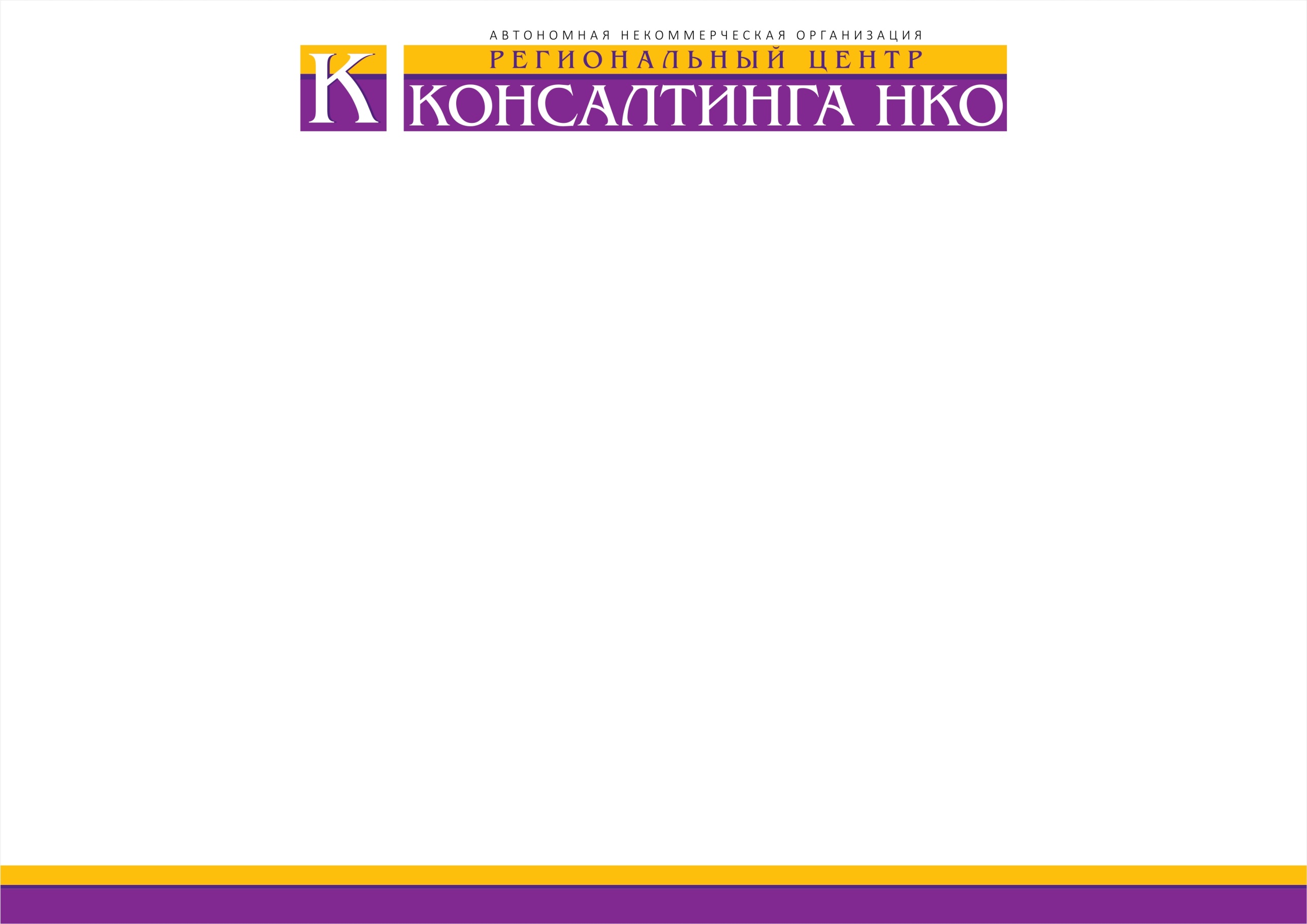 Самообследование как форма оценки эффективности деятельности СО НКО
г. Набережные Челны
2015 г.
Основные сведения
Исследование проходит в рамках реализации проекта 
«Технология оценки эффективности деятельности НКО», 
благодаря грантовой поддержке
Кабинета Министров Республики Татарстан 
.
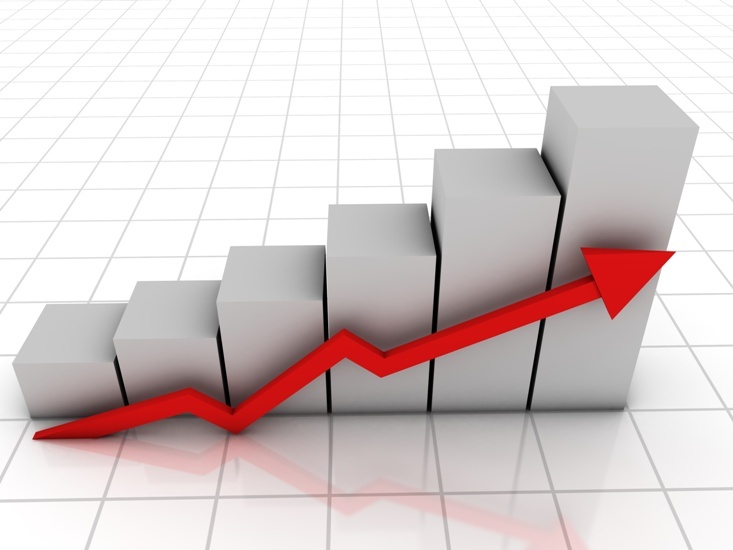 2
Партнеры проекта
Грантовая поддержка
КМ РТ
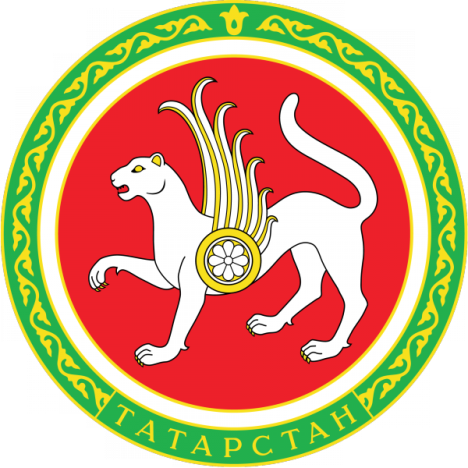 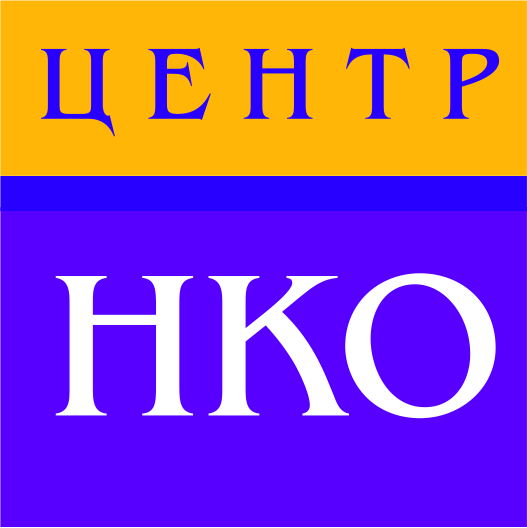 Общественная
Палата  РТ
Экспертная поддержка
Информационно-методическая,
консультационная поддержка
АНО «Поволжская семейная академия «УМАЙ»
«Региональный Центр консалтинга НКО»
Инфраструктурная поддержка СО НКО
Сообщество СО НКО 
г. Набережные Челны
Координация и развитие сетевых социальных проектов
3
Структура технологии оценки эффективности деятельности  НКО
Разработка модели эффективной некоммерческой организации
Проект «Технология оценки эффективности деятельности  НКО»
Апробация модели 
на фокус-группе, разработка цикла консультационно-образовательных встреч для СО НКО
Выявление некоммерческих организаций, оказывающих качественные социальные услуги
4
Самообследование НКО в рамках проекта
Задачи самообследования: 

Внутренний мониторинг качества оказываемых СО НКО социальных услуг, с целью выявления внутреннего потенциала НКО,

 формирование программы индивидуального развития НКО, направленной на повышения качества социальных услуг
5
Конъюнктура НКО, вошедших в фокус-группу Общее количество участников сабообследования: 25 СО НКО
Семья, детство, материнство
АНО «Возрождение Института Семьи и генофонда Нации
РОО «Союз Отцов»
АНО «Центр развития молодости и здоровья»
Образование
ЧОУ ВО «Камский институт искусства и дизайна»
ЧОУ «Детский сад «ЮНИОР ПАРК»
АНО «Творческо-издательская группа «Крылья»
Дети (лица) с ОВЗ
АНО «Центр лечебной педагогики «Чудо-Дети»
РОО  РТ «Особый Мир»
АНО «Союз Добрых Сердец»
БФ «Дети ДЦП»
Духовно –нравственное направление
Религиозное объединение «Мечеть «Абузар»
Мэдрэсе «Нурутдин»
Развитие спорта
НП «Спортивный клуб 
     института физической культуры»
МОО «Меридиан»
РООИ РТ  «Спортивное движение»
Военно-патриотическое воспитание 
РОО «Объединение военнослужащих «Защита» РТ
АНО «Сыны Отечества»
6
Элементы самообследования
Структура НКО
Социальные услуги
Целевая аудитория
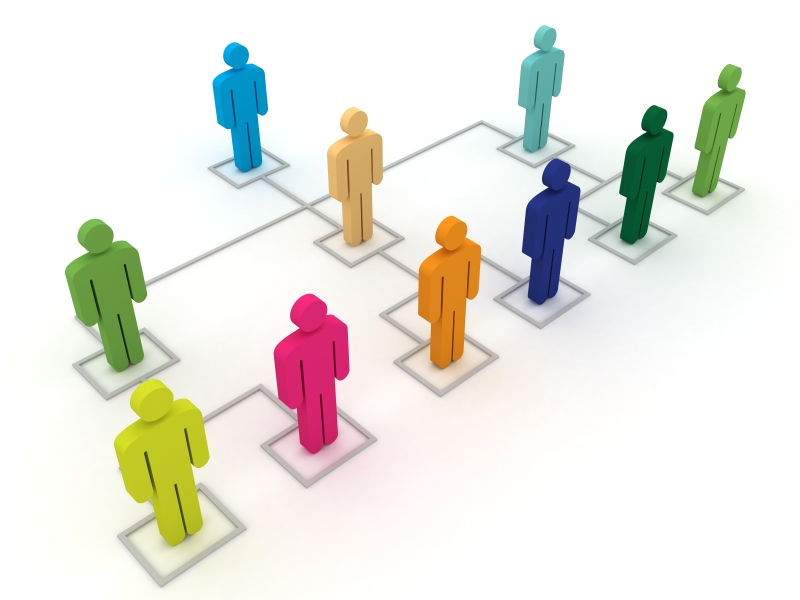 Мероприятия
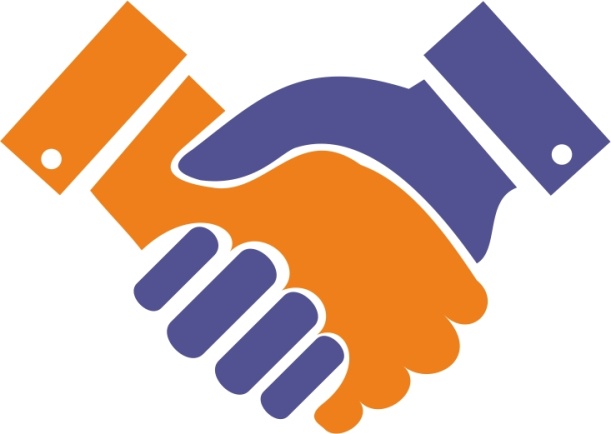 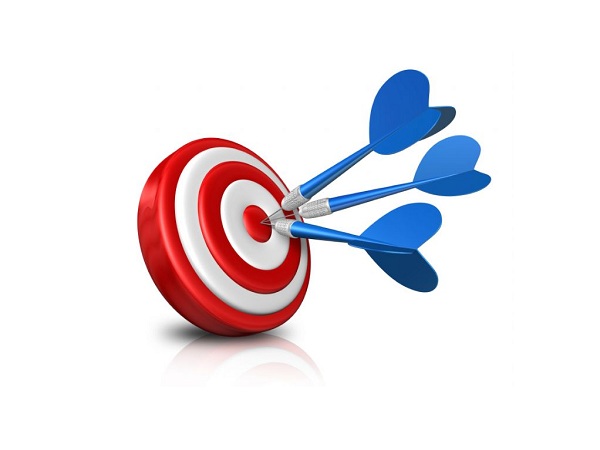 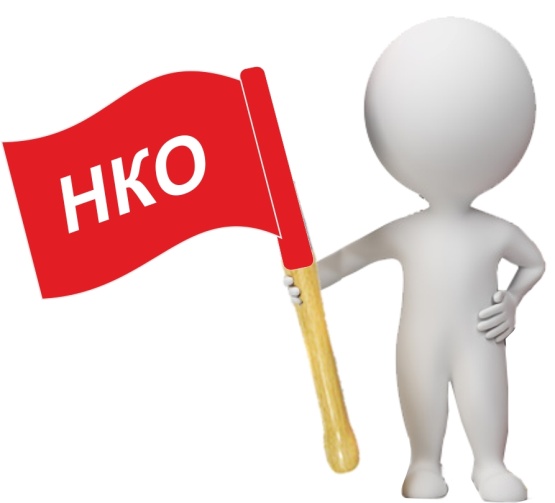 Фандрайзинг в НКО
Проектная деятельность
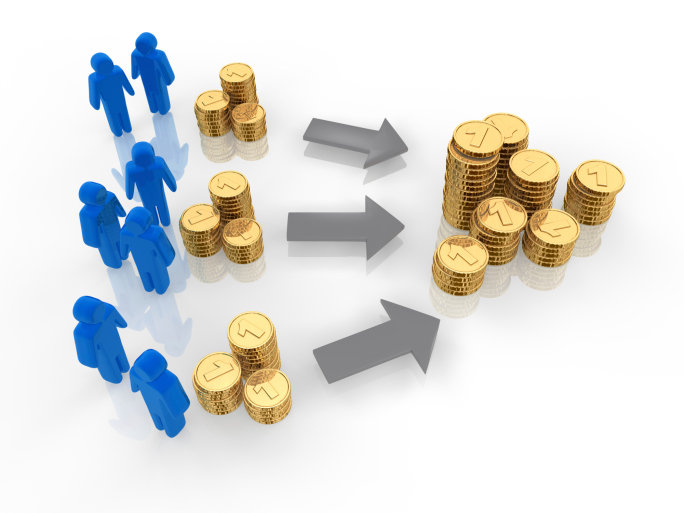 Взаимодействие с общественностью
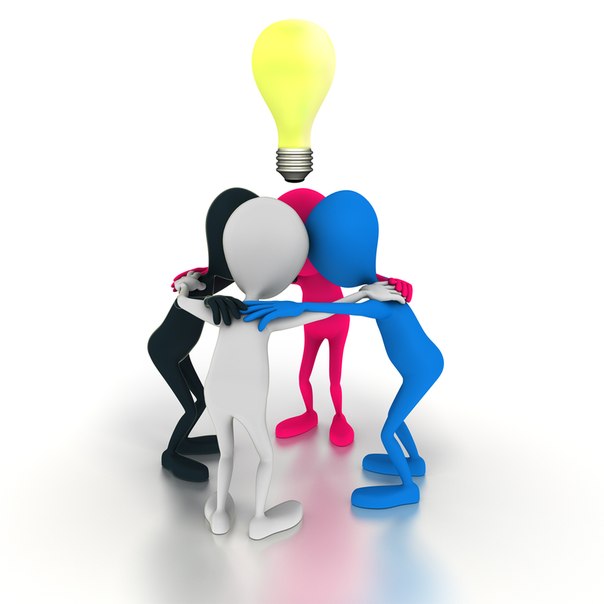 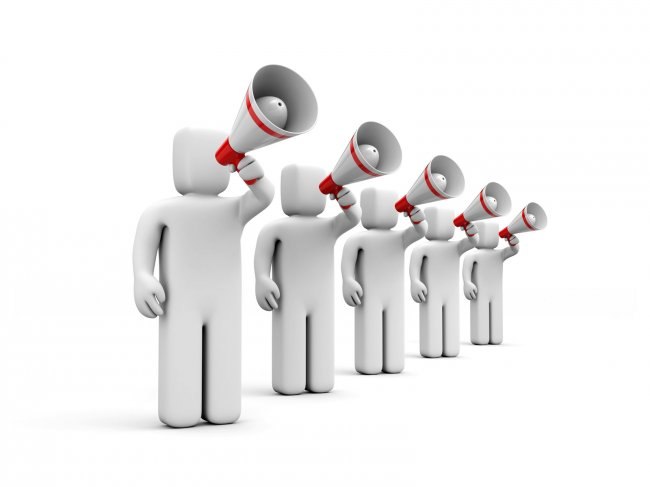 7
Применимость результатов самообследования НКО
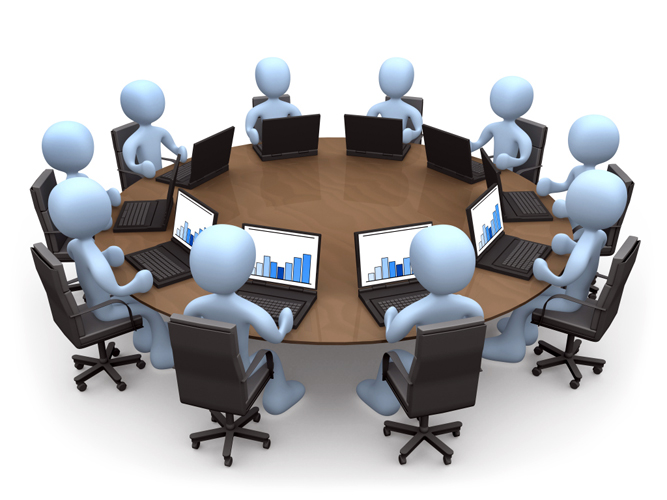 ВЫЯВИТЬ перспективные НКО 
           (с помощью самообследования НКО)

           ПОДДЕРЖАТЬ перспективные НКО путем 
           формирования  эффективного межсекторного взаимодействия 

           ПОМОЧЬ РАСКРЫТЬ внутренний  потенциал некоммерческой         
           организации и консолидировать 

          ПРЕДЛОЖИТЬ ИНСТРУМЕНТРАИЙ для дальнейшего    
          саморазвития некоммерческой организации
8
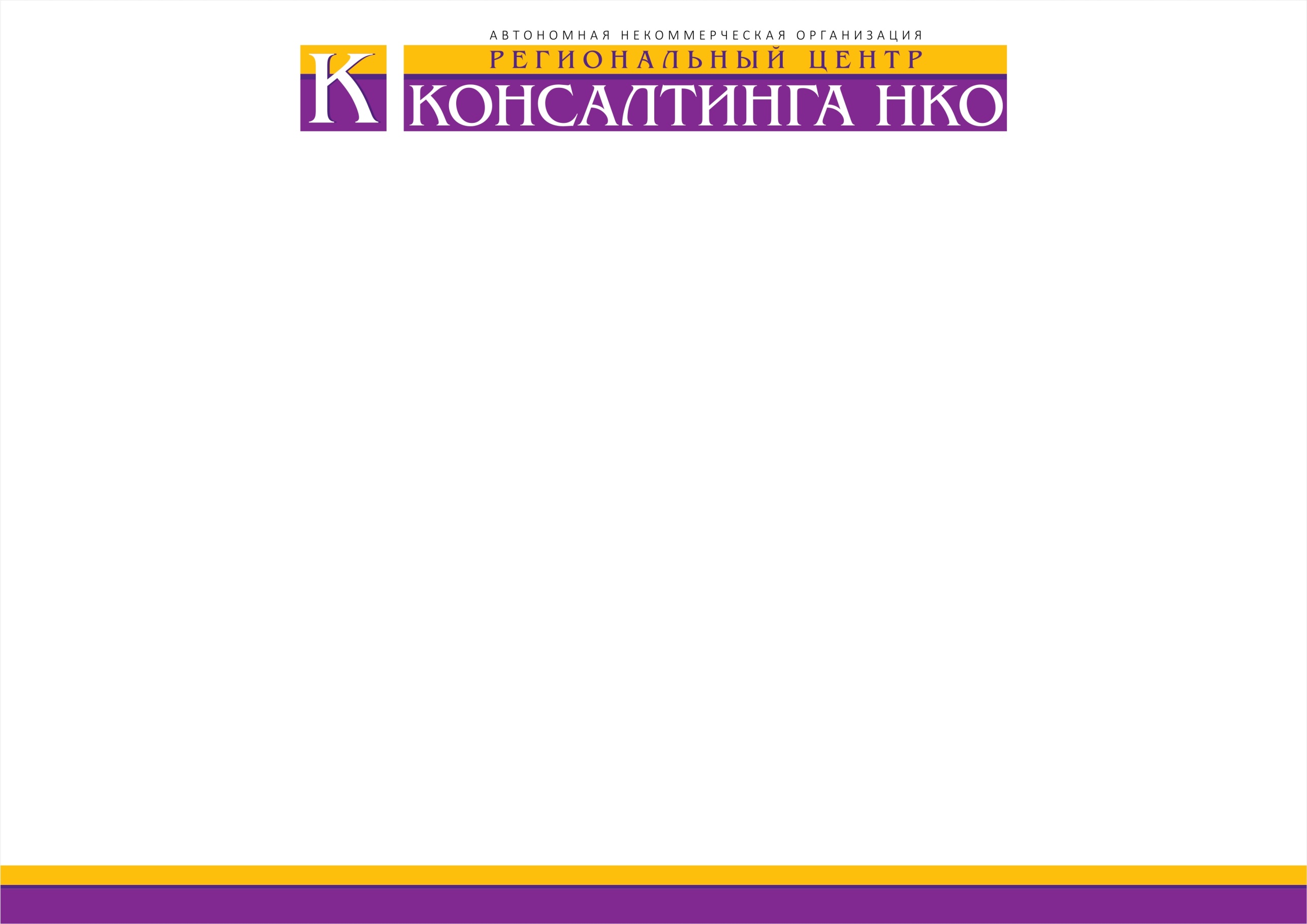 Наши контакты:

Тел.: (8552) 49-18-40, 8-937-599-55-54
Эл.почта: info@rcc16.ru 
Интернет-сайт: http://rcc16.ru
9